können-must, to have to
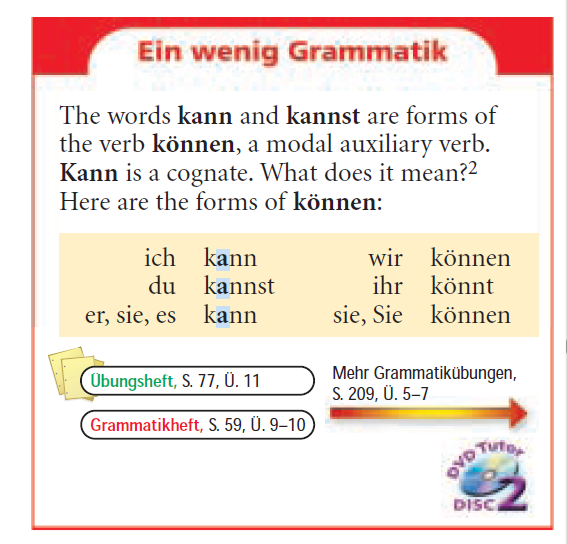 ich ______________
ich kann
du ______________
du kannst
er ______________
er kann
wir ______________
wir können
ihr ______________
ihr könnt
sie (pl.) __________
sie (pl.) können
Was __________ Sie heute machen, Frau Meyer?
Was können Sie heute machen, Frau Meyer?
Ich  _________ den Müll sortieren.
Ich  kann den Müll sortieren.
Katja _________ ihr Bett machen.
Katja kann ihr Bett machen.